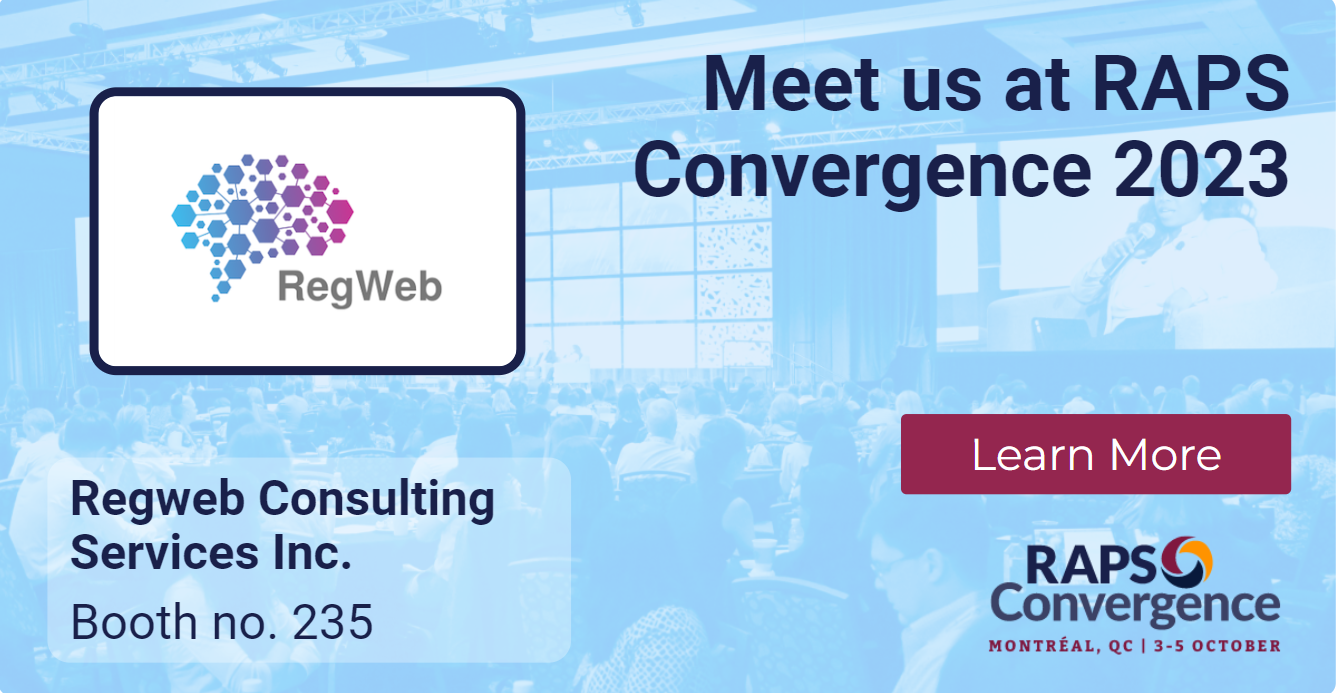 Unlock Your Market Potential with All-In-One Regulatory Excellence!